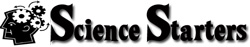 Winter Science
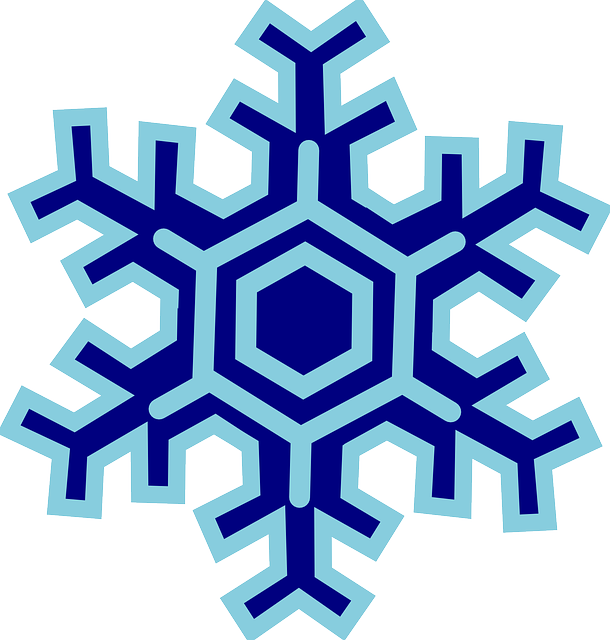 Science of Snow
Sci360 Video
Created by T.Tomm  2016    http://sciencespot.net/
Watch the VIDEO to help you answer these questions.
1. What is the start of a snowflake? A. Dust		B. Water vapor	       C. Ice
2. Where does ice grow the fastest?A.  In the middle  	   B. Top & Bottom        C. On the edges

3. Which shape is associated with snowflakes?A.  Octagon		 B. Cube		C. Hexagon

4. True or False?  No two snowflakes are alike.

5. What causes the snowflake to develop its own unique shape?
	A.  Warmer air	
	B. Colder air	
	C. Both warmer & colder air
The answers are …
1. What is the start of a snowflake? A. Dust		B. Water vapor	       C. Ice
2. Where does ice grow the fastest?A.  In the middle  	   B. Top & Bottom        C. On the edges

3. Which shape is associated with snowflakes?A.  Octagon		 B. Cube		C. Hexagon

4. True or False?  No two snowflakes are alike.

5. What causes the snowflake to develop its own unique shape?
	A.  Warmer air	
	B. Colder air	
	C. Both warmer & colder air